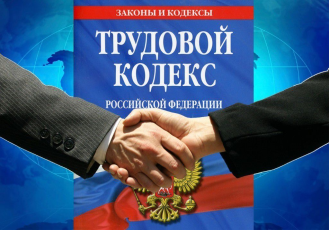 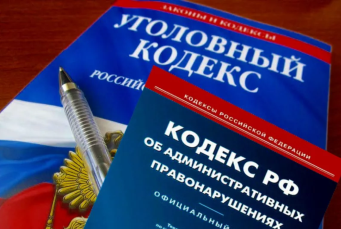 Министерство труда и социального развития Омской области информирует
Вы — работодатель?
ДА
Ответственность:
полезные Интернет-ресурсыдля самопроверки иметодической помощи:
В Вашей организации:
Ведется кадровоеделопроизводство(оформлены приказы, трудовые договоры, трудовые книжки)?
Административный штрафот 1 до 200 тысяч рублей(ст. 5.27. КоАП)
https://онлайнинспекция.рфhttps://git55.rostrud.gov.ru
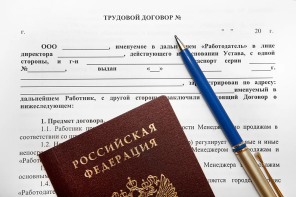 НЕТ
ДА
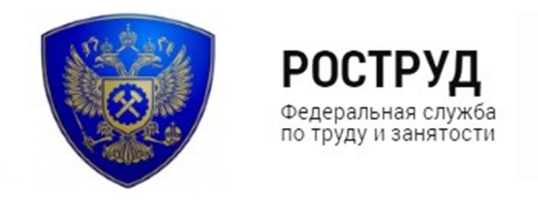 ДА
Заработная платавыплачиваетсякаждые полмесяца?Отсутствуют "серые" схемы "в конверте"?
Административный штрафот 10 до 100 тыс. руб. (ст. 5.27 КоАП)Уголовная ответственностьлишение свободы до 5 лет(ст. 145.1 УК РФ)
НЕТ
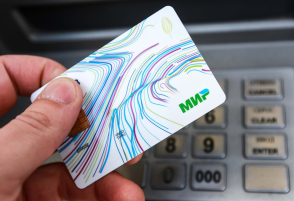 https://nalog.gov.ruhttps://pfr.gov.ruhttps://r55.fss.ru
Штраф20% от суммы, подлежащей удержанию и(или) перечислению (ст. 123 НК РФ)Уголовная ответственностьштраф от 100 до 300 тыс. руб. (ст. 199 УК РФ)лишение свободы до 2 лет (ст. 199 УК РФ)
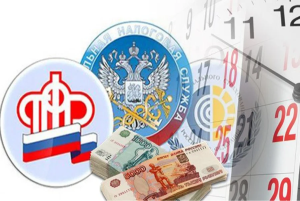 НЕТ
Делаются отчисления в бюджет и внебюджетные фонды?
ДА